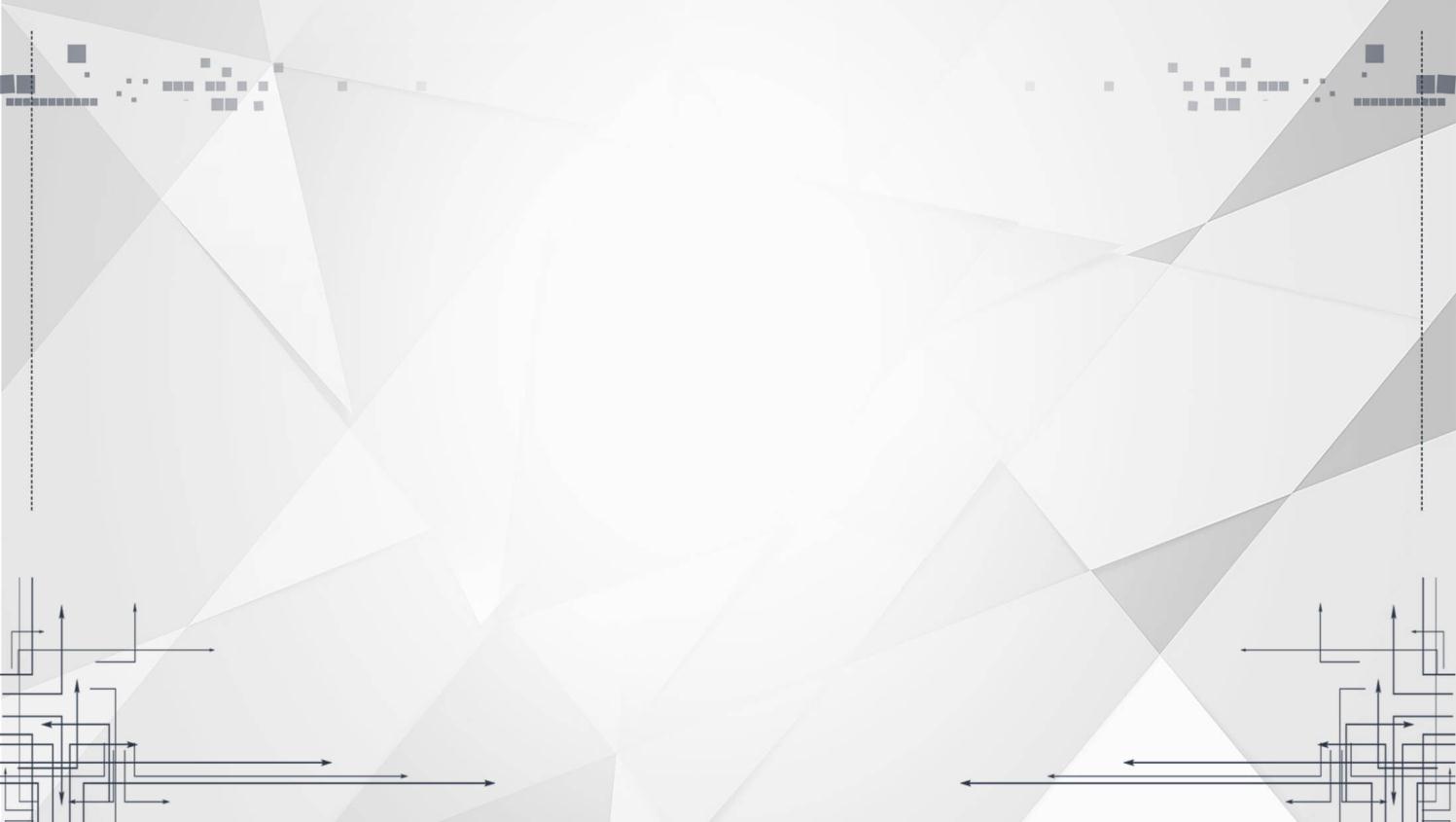 LOGO
2020
BUSINESS PLAN
Free PowerPoint template
print the presentation and make it into a film to be used in a wilder fieldprint the presentation to be wider field
www.freeppt7.com
https://www.freeppt7.com
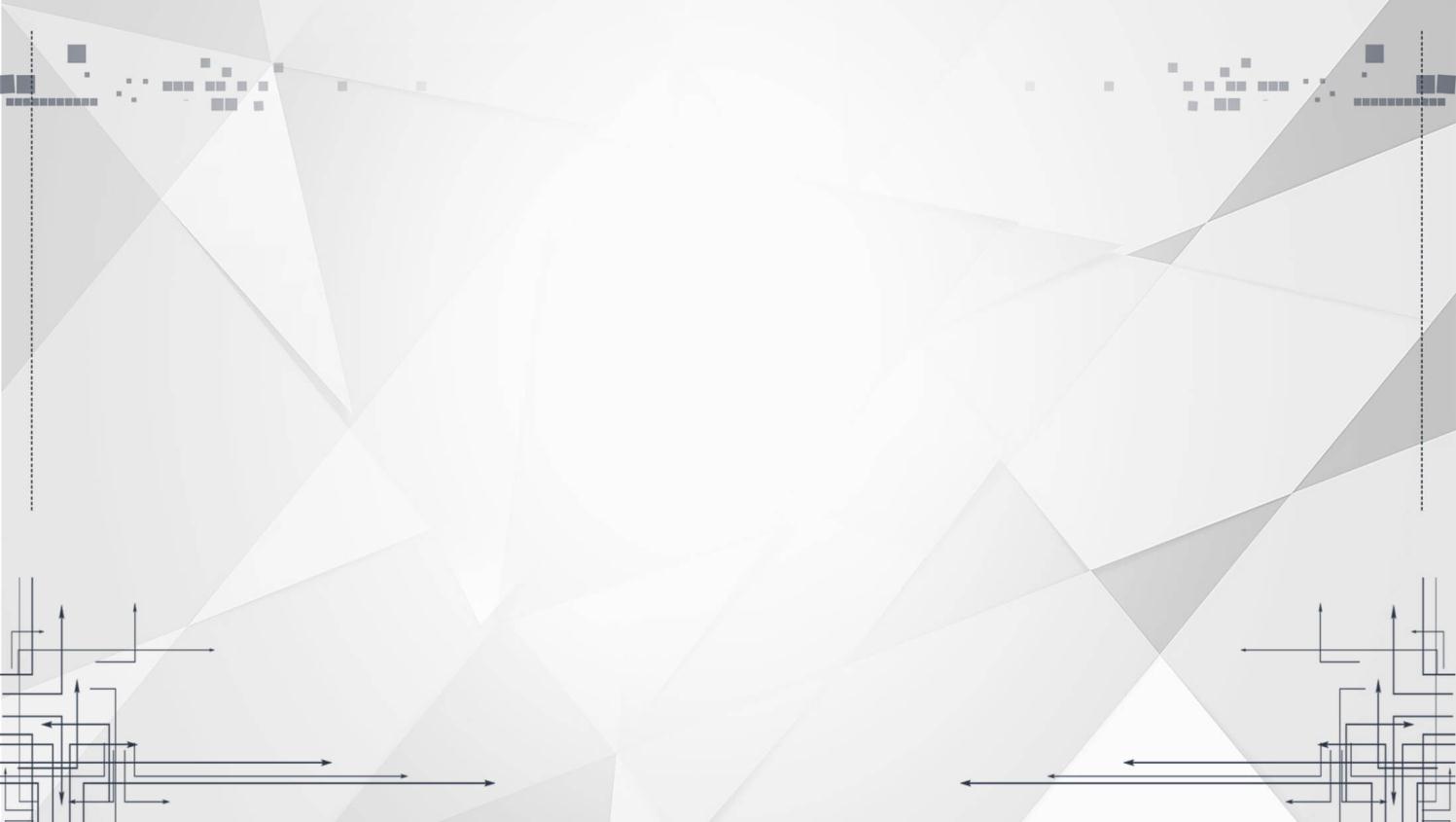 CONTENT
01
02
03
04
Introduction to the project
Return on investment
Market analysis
Project planning
The user-document able on a projector
The user-document able on a projector
The user-document able on a projector
The user-document able on a projector
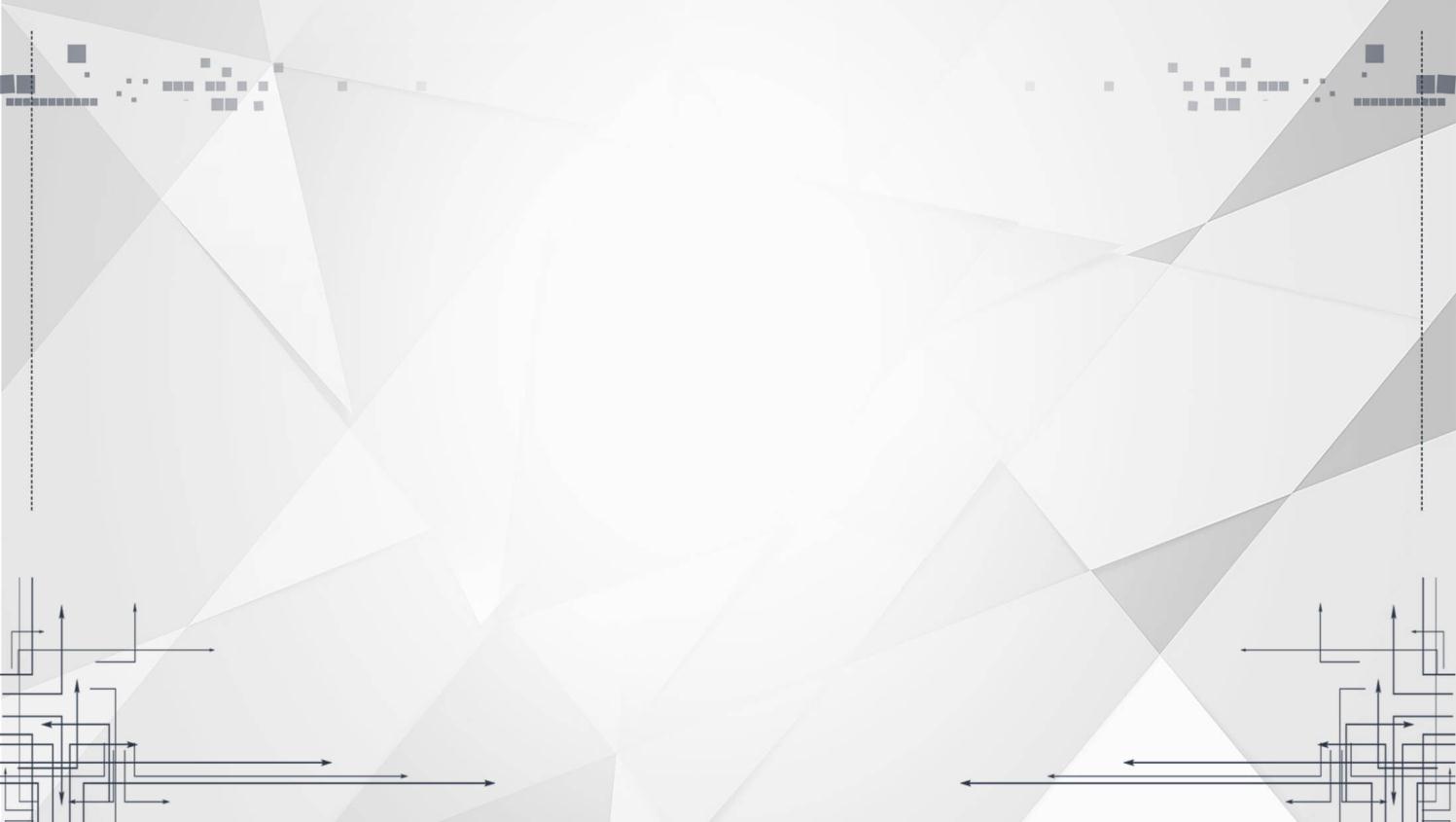 01
Introduction to the project
The user-will can on a project or computer or print the presentation and make
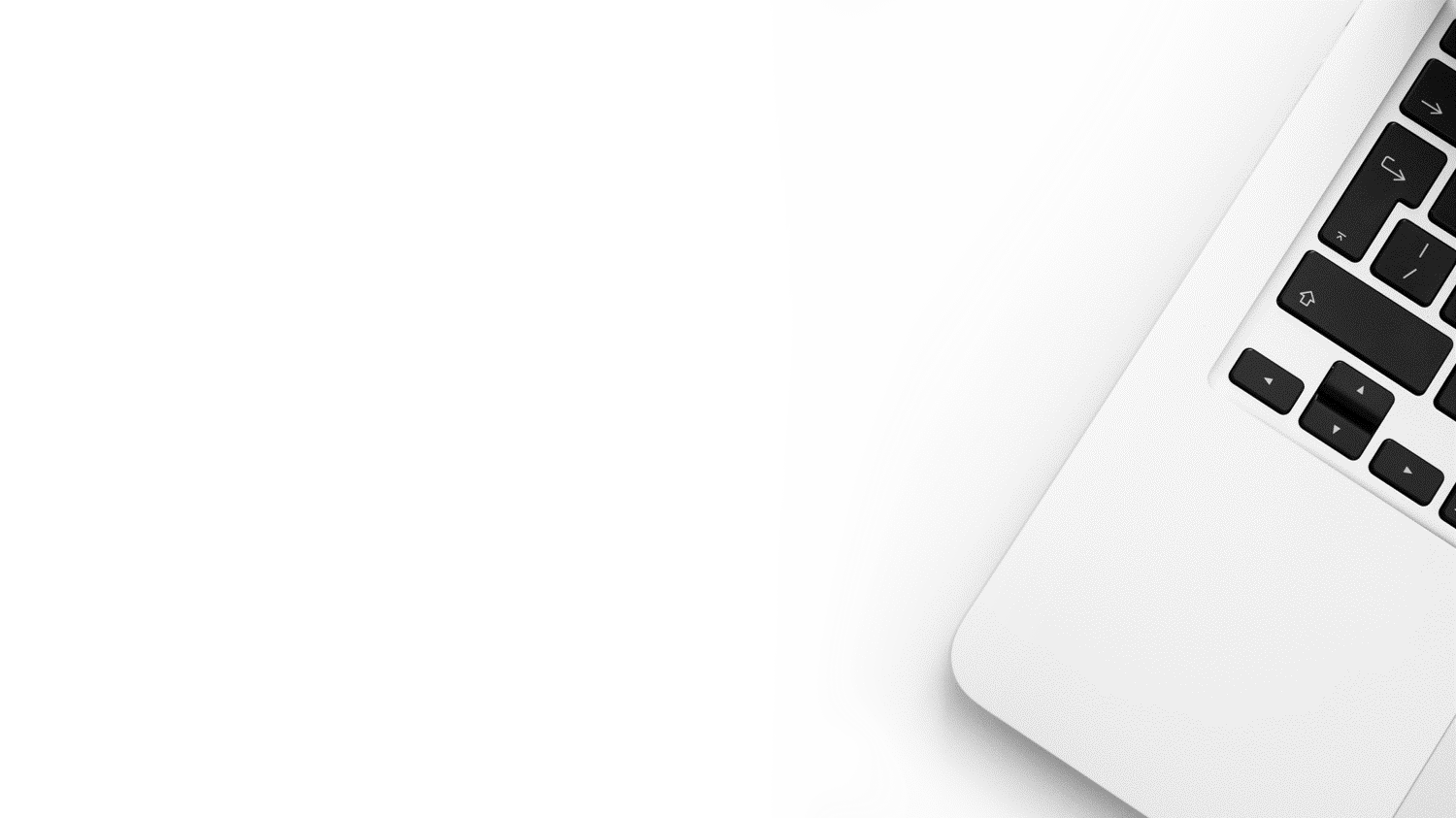 Introduction to the project
TEAM INTRODUCTION
PROJECT INTRODUCTION
Here is a brief introduction to your project
Please enter your main narrative here Enter your main narrative Please enter your main narrative here Enter your main narrativePlease enter your main narrative here
4
Company Profile
TEAM INTRODUCTION
ABOUT COMPANY
Please enter your main narrative here Enter your main narrative, please enter your main narrative here Enter your main narrative Please enter your main narrative here Enter your main narrative Please enter your main narrative here Enter your main narrative
Team Introduction
TEAM INTRODUCTION
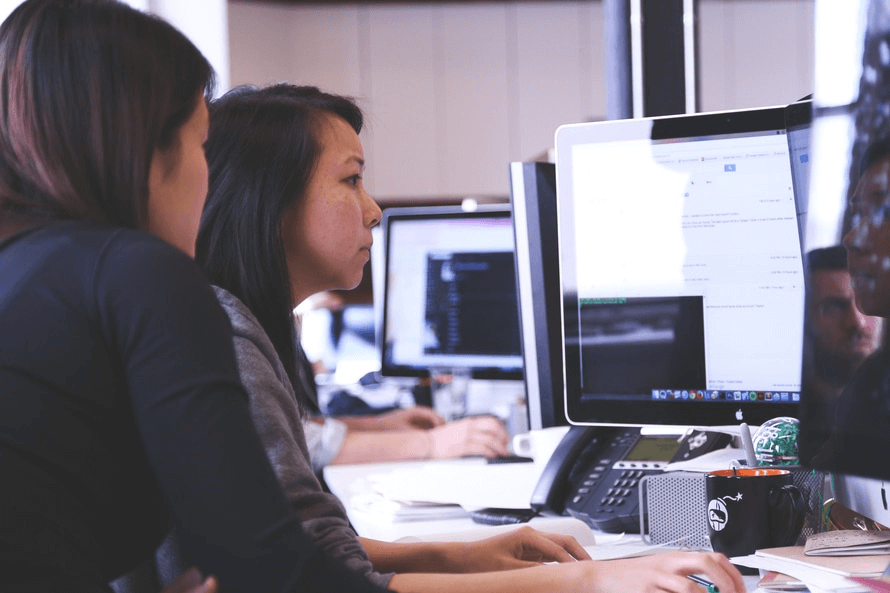 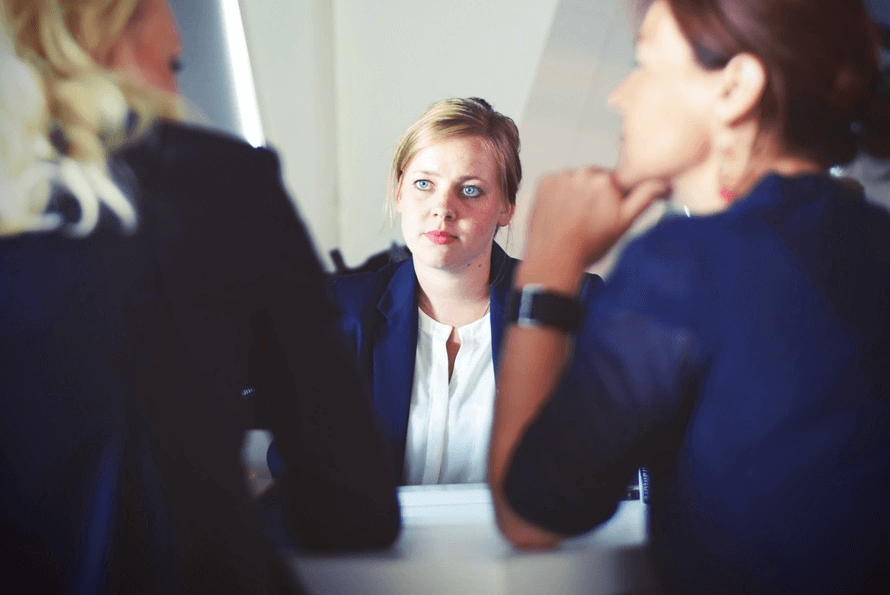 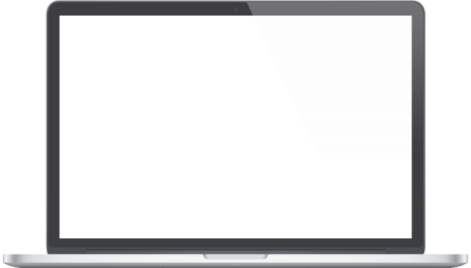 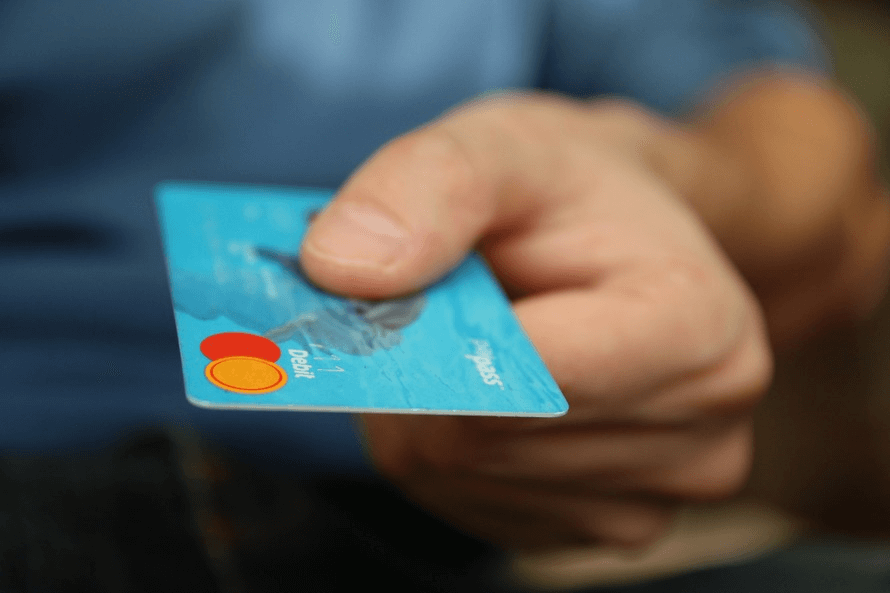 Add your title
Please enter your main narrative here
Add your title
Please enter your main narrative here
Add your title
Please enter your main narrative here
Team Introduction
TEAM INTRODUCTION
Senior Project Manager
Please enter your main narrative here
Project Manager
Please enter your main narrative here
Designer
Please enter your main narrative here
Designer
Please enter your main narrative here
Company memorabilia
TEAM INTRODUCTION
Add your title
Please enter your main narrative here
Add your title
Please enter your main narrative here
2016
2014
Add your title
Please enter your main narrative here
Add your title
Please enter your main narrative here
2013
2015
Company memorabilia
TEAM INTRODUCTION
Add your title
Please enter your main narrative here
Add your title
Please enter your main narrative here
2020
2018
Add your title
Please enter your main narrative here
Add your title
Please enter your main narrative here
2017
2019
Introduction to the project
TEAM INTRODUCTION
Add your title
Please enter your main narrative here
Add your title
Please enter your main narrative here
Add your title
Please enter your main narrative here
Add your title
Please enter your main narrative here
Introduction to the project
TEAM INTRODUCTION
Add your title
Please enter your main narrative here
Add your title
Please enter your main narrative here
Add your title
Please enter your main narrative here
Add your title
Please enter your main narrative here
Introduction to the project
TEAM INTRODUCTION
Add your title
Please enter your main narrative here
Add your title
Please enter your main narrative here
04
03
02
Add your title
Please enter your main narrative here
Add your title
Please enter your main narrative here
01
Project mode
TEAM INTRODUCTION
Project mode
Project mode
Project mode
Project mode
Please enter your main narrative here
Please enter your main narrative here
Please enter your main narrative here
Please enter your main narrative here
Project mode
TEAM INTRODUCTION
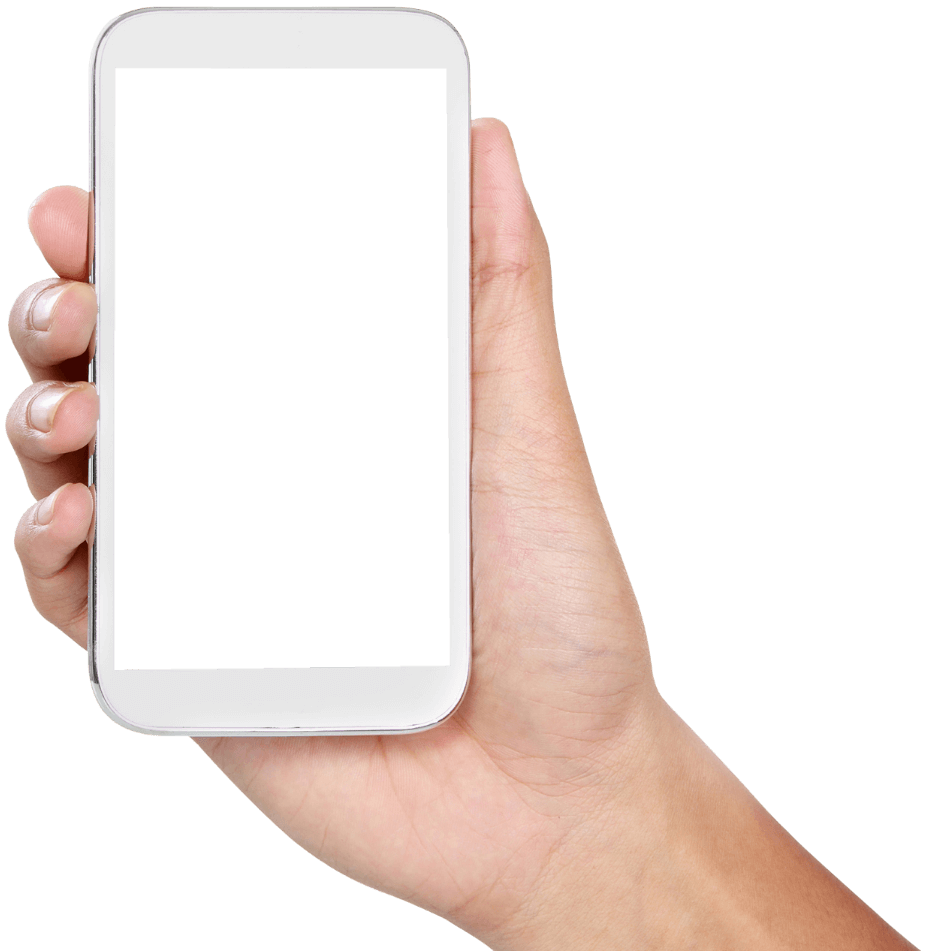 You Title Here
You Title Here
You Title Here
Please enter your main narrative here
Please enter your main narrative here
Please enter your main narrative here
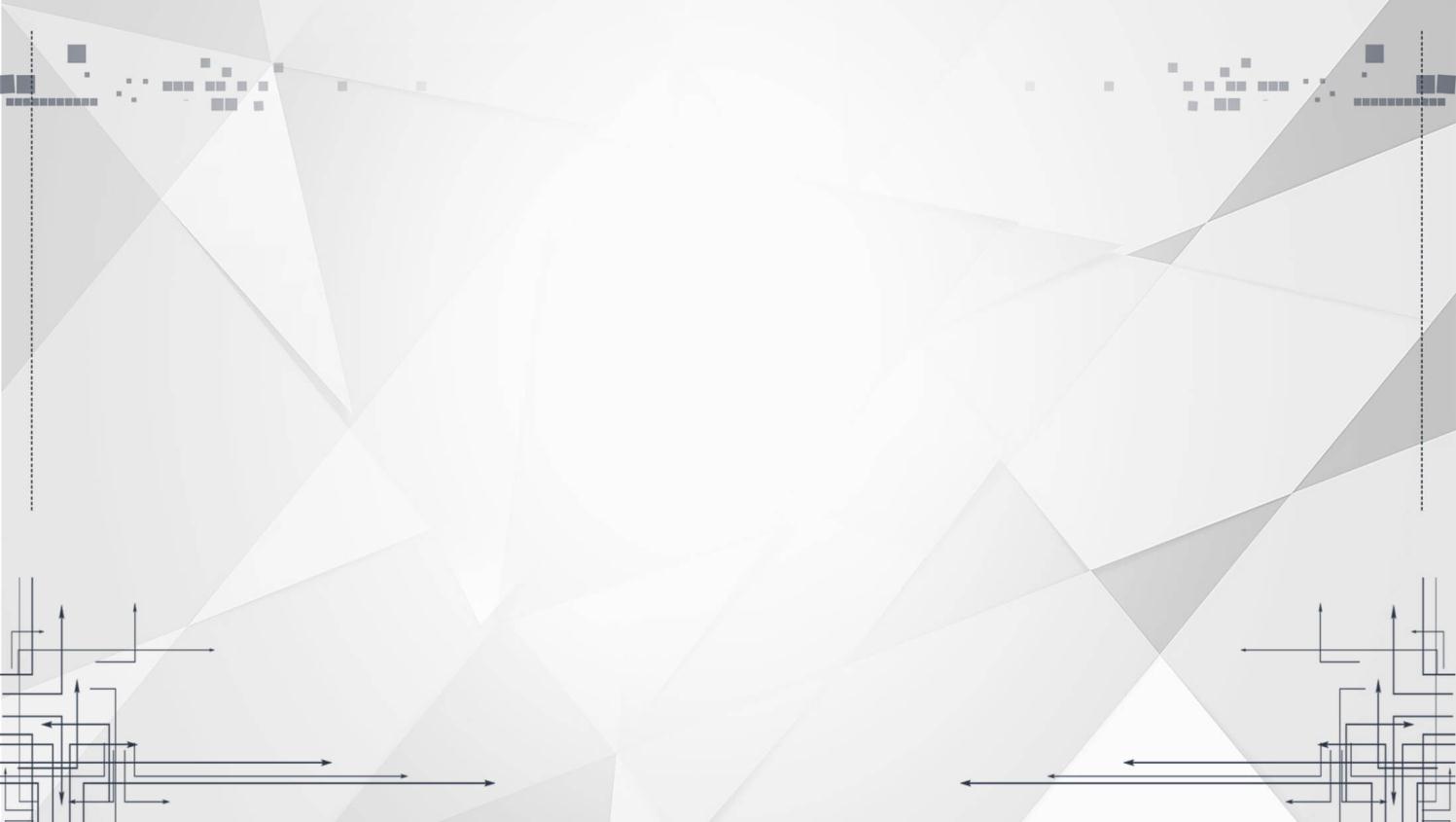 02
Market analysis
The user-will can on a project or computer or print the presentation and make
Market analysis
TEAM INTRODUCTION
Market analysis
Market analysis
65%
80%
Please enter your main narrative here
Please enter your main narrative here
Market analysis
Market analysis
65%
80%
Please enter your main narrative here
Please enter your main narrative here
Market analysis
TEAM INTRODUCTION
Add your title
Please enter your main narrative here
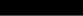 01
Add your title
Please enter your main narrative here
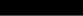 Add your title
Please enter your main narrative here
02
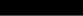 Add your title
Please enter your main narrative here
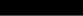 03
04
Market analysis
TEAM INTRODUCTION
Category 1
Please enter your main narrative here
Category 2
Please enter your main narrative here
Category 3
Please enter your main narrative here
Market analysis
TEAM INTRODUCTION
Add your title
Please enter your main narrative here
01%
Add your title
Please enter your main narrative here
02%
You Title Here
You Title Here
Add your title
Please enter your main narrative here
You Title Here
03%
You Title Here
Add your title
Please enter your main narrative here
04%
Market analysis
TEAM INTRODUCTION
Add your title
Please enter your main narrative here
Add your title
Please enter your main narrative here
Add your title
Please enter your main narrative here
Add your title
Please enter your main narrative here
Add your title
Please enter your main narrative here
Add your title
Please enter your main narrative here
Industry pain point
TEAM INTRODUCTION
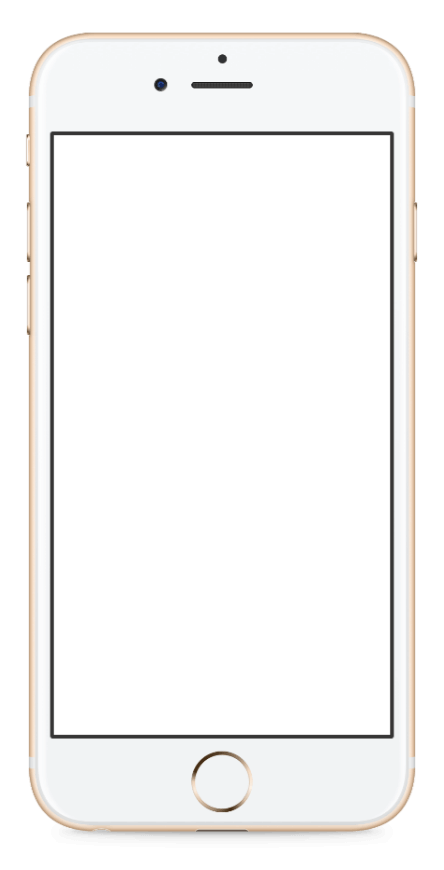 1
2
3
Industry pain point
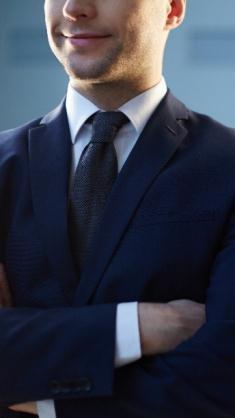 Add your title please enter your main narrative here
Industry pain point
Add your title please enter your main narrative here
Industry pain point
Add your title please enter your main narrative here
Industry pain point
TEAM INTRODUCTION
Add your title
Please enter your main narrative here
Add your title
Please enter your main narrative here
01
04
02
03
Add your title
Please enter your main narrative here
Add your title
Please enter your main narrative here
Industry competitiveness
TEAM INTRODUCTION
LOGO
CompetitorsA
CompetitorsB
Add your title please enter your main narrative here
Add your title please enter your main narrative here
LOGO
LOGO
LOGO
CompetitorsC
CompetitorsD
Add your title please enter your main narrative here
Add your title please enter your main narrative here
Competitive advantage
TEAM INTRODUCTION
Competitive advantage
Competitive advantage
Add your title please enter your main narrative here
Add your title please enter your main narrative here
Competitive advantage
Competitive advantage
Add your title please enter your main narrative here
Add your title please enter your main narrative here
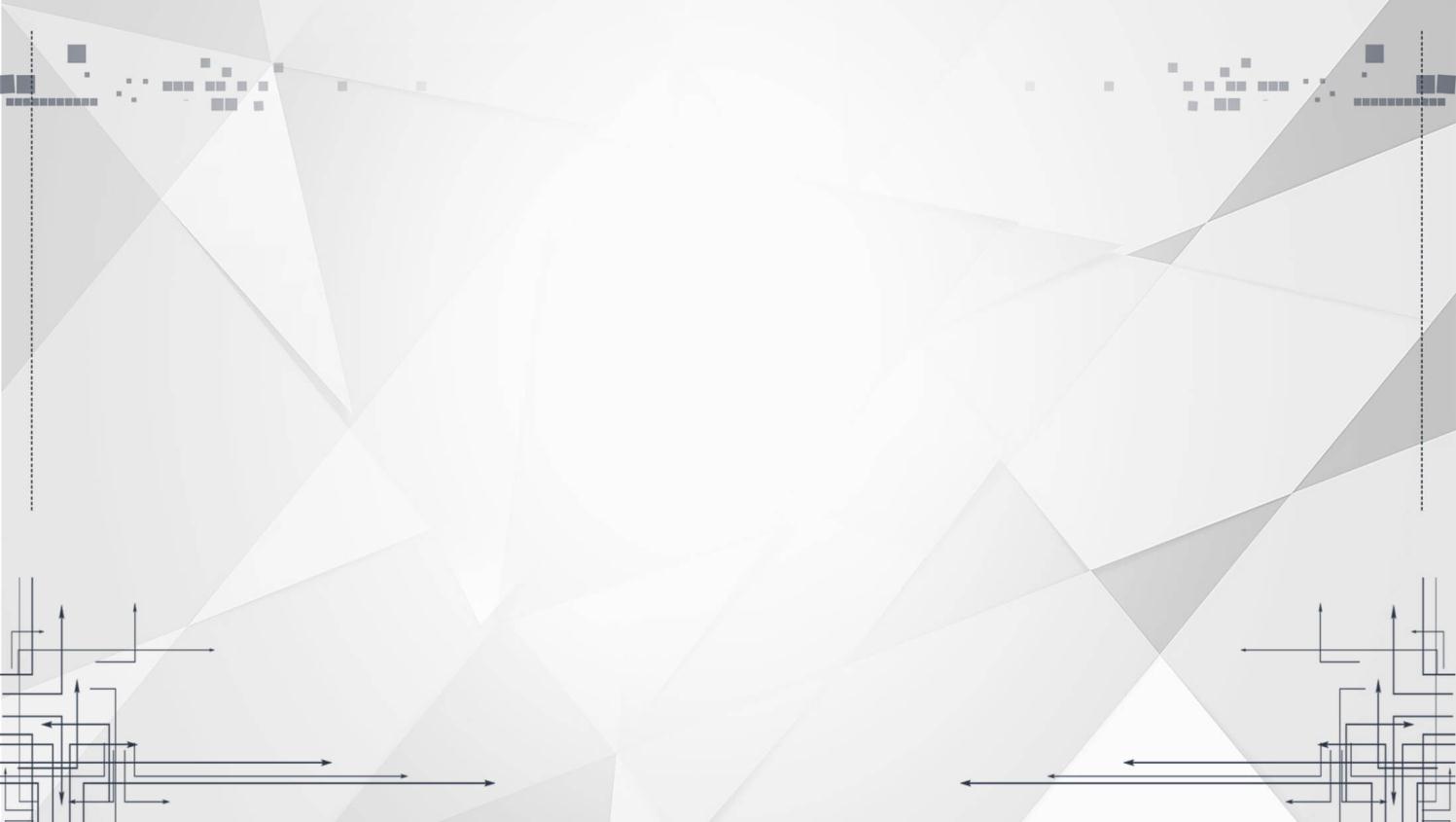 03
Project planning
The user-will can on a project or computer or print the presentation and make
Development status quo
TEAM INTRODUCTION
Development status quo
Add your title please enter your main narrative here
Add your title please enter your main narrative here
Add your title please enter your main narrative here
Add your title please enter your main narrative here
Development status quo
TEAM INTRODUCTION
Add your title
Please enter your main narrative here
Add your title
Please enter your main narrative here
01
04
02
03
Add your title
Please enter your main narrative here
Add your title
Please enter your main narrative here
Development status quo
TEAM INTRODUCTION
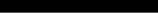 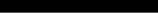 Add your title
Please enter your main narrative here
Add your title
Please enter your main narrative here
67%
33%
Development status quo
TEAM INTRODUCTION
Add your title
Please enter your main narrative here
Content title
01
Add your title
Please enter your main narrative here
Content title
02
Add your title
Please enter your main narrative here
Content title
03
Add your title
Please enter your main narrative here
Content title
04
Development status quo
TEAM INTRODUCTION
Add your title
Please enter your main narrative here
Add your title
Please enter your main narrative here
Add your title
Please enter your main narrative here
Add your title
Please enter your main narrative here
Development status quo
TEAM INTRODUCTION
Add your title please enter your main narrative here
Add your title please enter your main narrative here
Add your title please enter your main narrative here
Add your title please enter your main narrative here
Future development
TEAM INTRODUCTION
STEP3
STEP1
Add your title please enter your main narrative here
Add your title please enter your main narrative here
2
3
1
4
STEP2
STEP4
Add your title please enter your main narrative here
Add your title please enter your main narrative here
Development status quo
TEAM INTRODUCTION
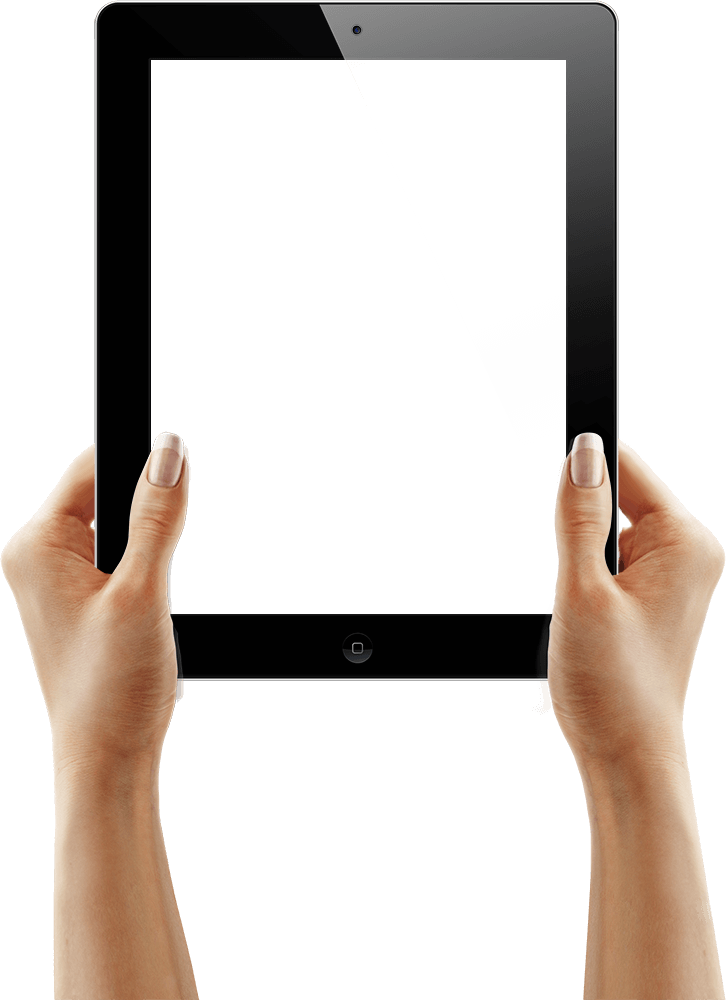 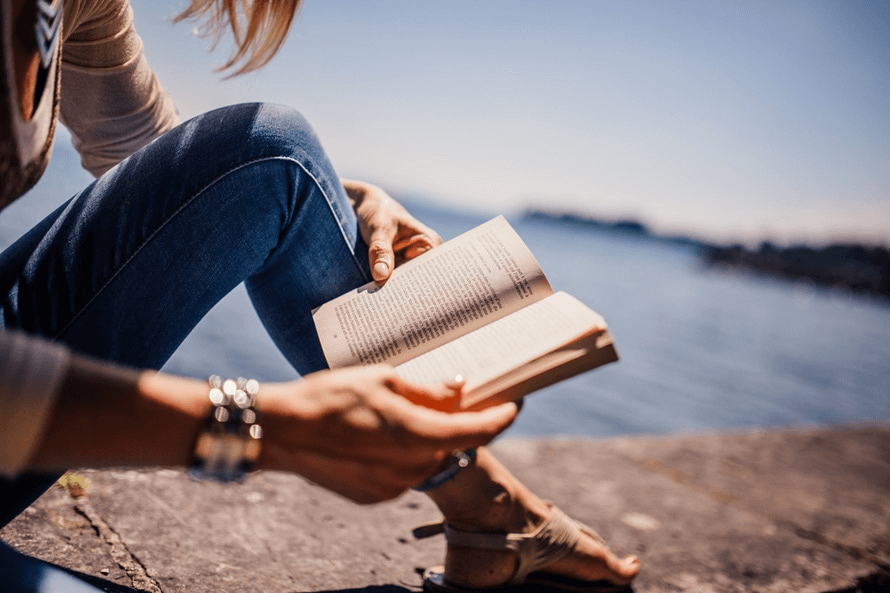 Add your title
Please enter your main narrative here
Add your title
Please enter your main narrative here
Development status quo
TEAM INTRODUCTION
Add your title
Please enter your main narrative here
Add your title
Please enter your main narrative here
Add your title
Please enter your main narrative here
Add your title
Please enter your main narrative here
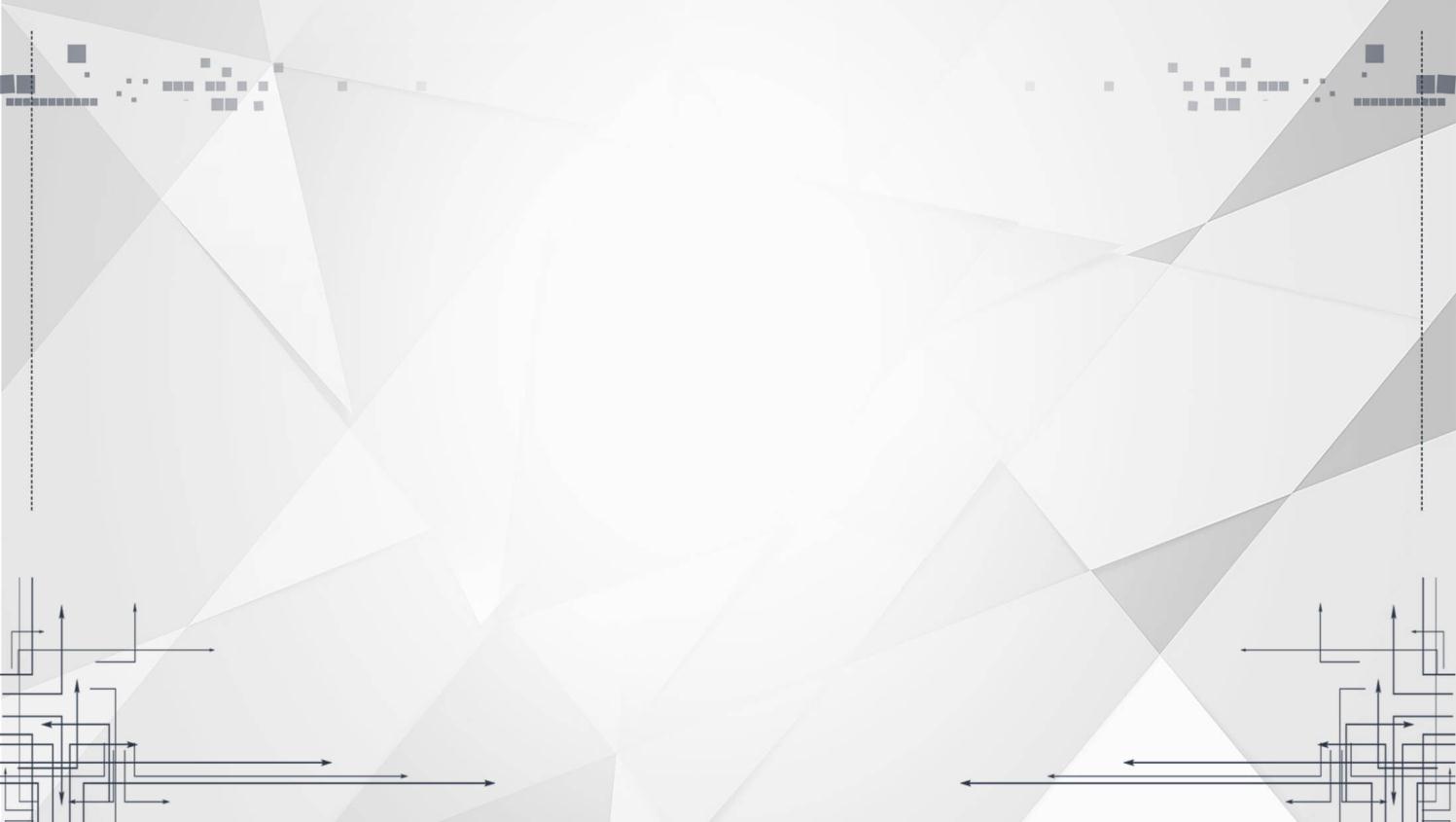 04
Return on investment
The user-will can on a project or computer or print the presentation and make
Return on investment
TEAM INTRODUCTION
INVESTMENT
RETURN
20%
Financing1000W Transfer20%Shares
Add your title Please enter your main narrative here Enter your main narrative Please enter your main narrative here please enter your main narrative here
Return on investment
TEAM INTRODUCTION
75%
55%
16%
Add your title
Please enter your main narrative here
Add your title
Please enter your main narrative here
Add your title
Please enter your main narrative here
Return on investment
TEAM INTRODUCTION
Add your title
Please enter your main narrative here
Add your title
Please enter your main narrative here
02
01
03
04
Add your title
Please enter your main narrative here
Add your title
Please enter your main narrative here
Return on investment
TEAM INTRODUCTION
Add your title
Please enter your main narrative here
Add your title
Please enter your main narrative here
01
02
03
04
Add your title
Please enter your main narrative here
Add your title
Please enter your main narrative here
Return on investment
TEAM INTRODUCTION
Add your title
Please enter your main narrative here
Add your title
Please enter your main narrative here
02
01
03
04
Add your title
Please enter your main narrative here
Add your title
Please enter your main narrative here
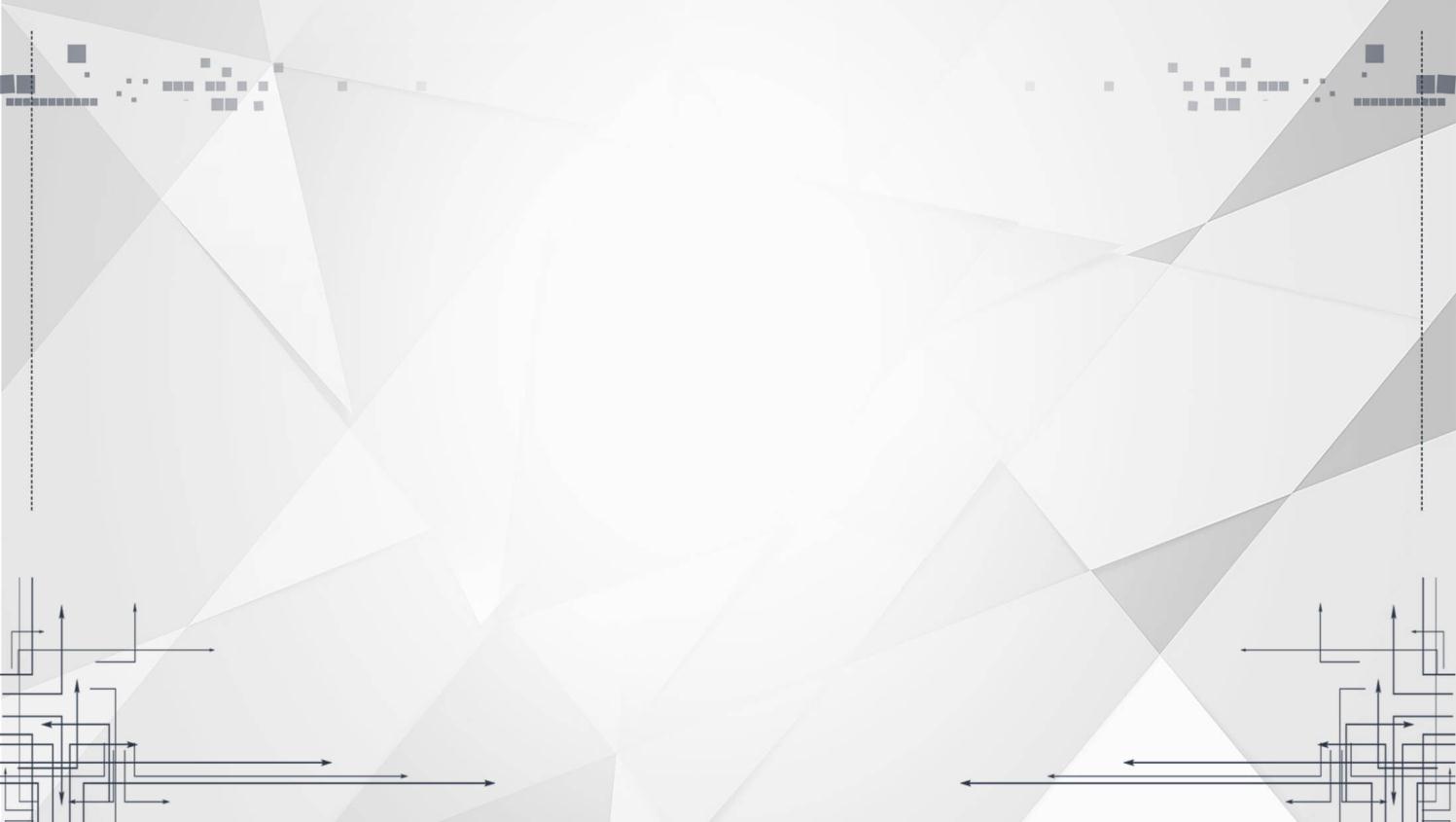 LOGO
2020
Thank you
print the presentation and make it into a film to be used in a wilder fieldprint the presentation to be wider field
www.freeppt7.com
https://www.freeppt7.com